道路幅員証明願の書き方
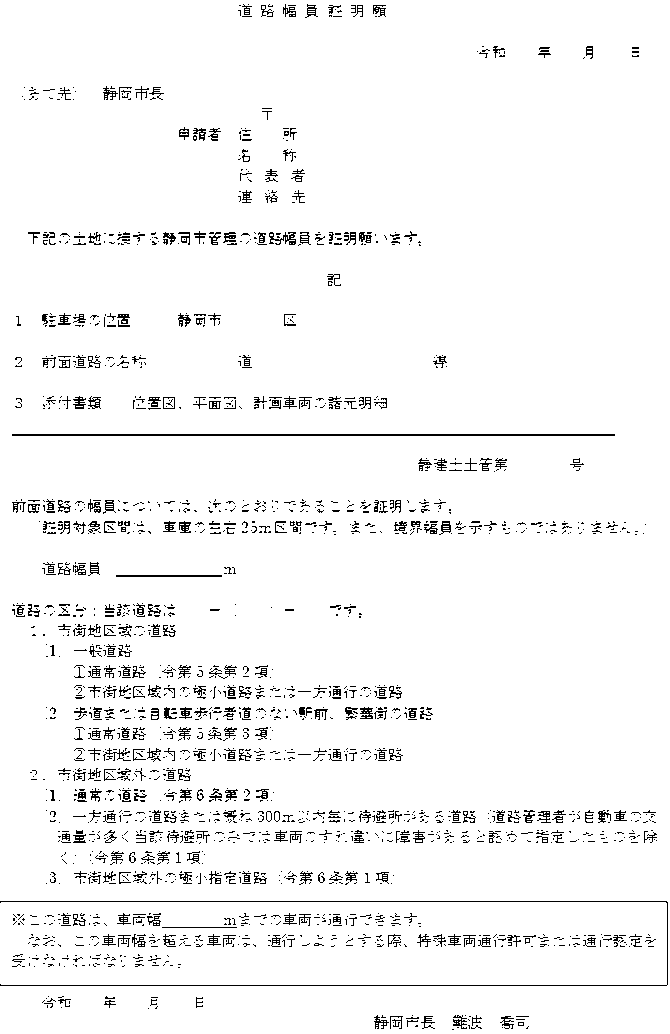 ①
②
担　　　当　　　静岡　太郎　　090-0000-0000
③
葵
追手町5番1号
④
市役所前
市
⑦
⑤
⑥
※ここから下は、市のほうで記入します。